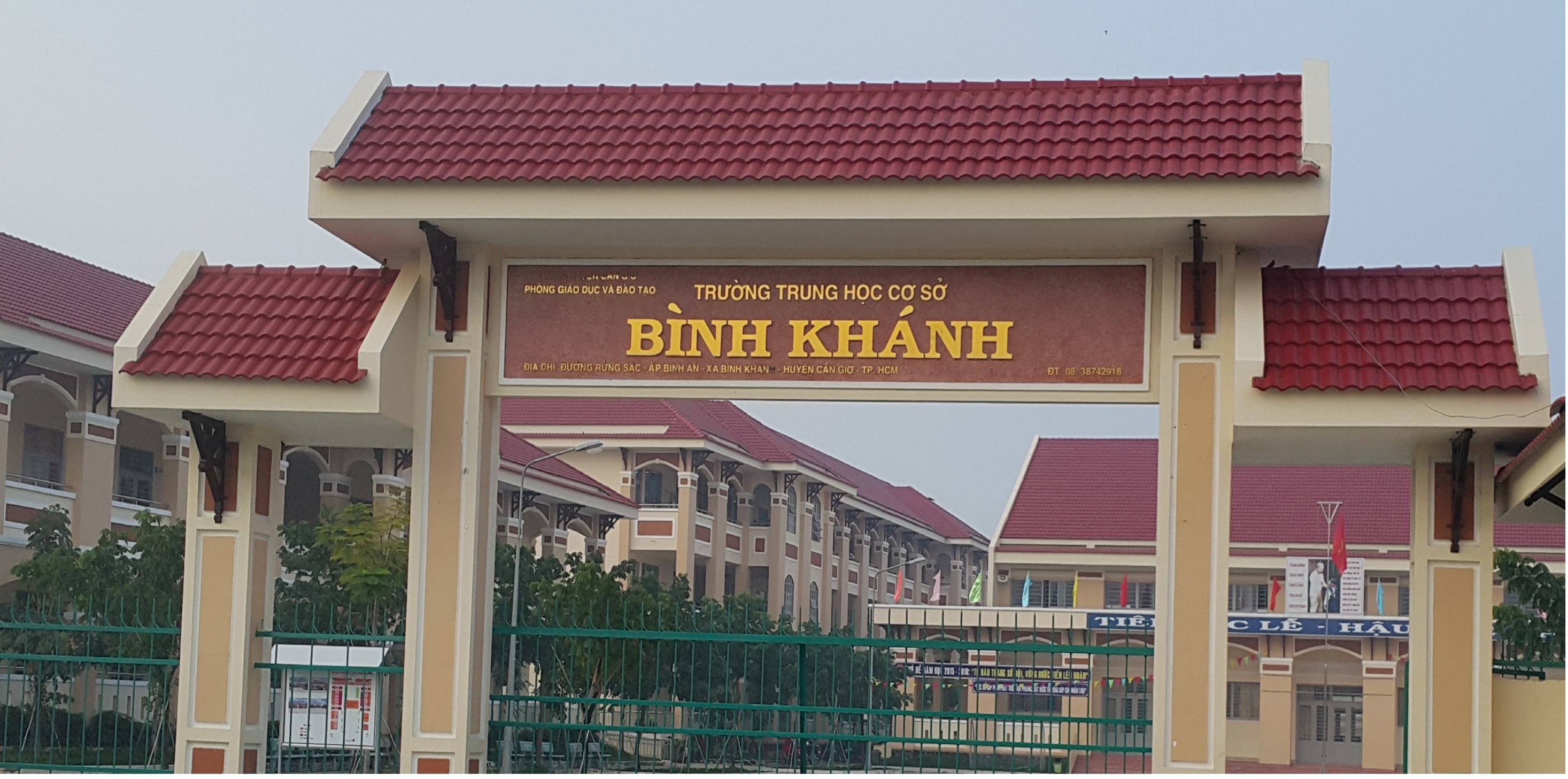 BINH KHANH SECONDARY SCHOOL
ENGLISH 6
UNIT 4: PUZZLES AND GAMES
Which subject is it?
It is literature.
Which subject is it?
It is P.E/ Physical education.
It is Biology.
Which subject is it?
Which subject is it?
It is Physics.
It is Geography.
Which subject is it?
Which subject is it?
It is Maths.
They are learning Music.
Which subject are they learning?
Which subject are they learning?
They are learning Art.
ICT
science
geography
PE
history
English
Spanish
art
Make a survey in groups:
-> Finally, our group likes ... best, and then .... 
-> The least favorite subject of our group is ...
Sally
Becky
Emma
John
Joe
Dan
5/ MIME GAME:
Are you having lunch?
GAME RULES:
Work in groups of three.
Write five activities on pieces of paper. 
Use the present continuous, for example, I’m having lunch.
One student takes a pieces of paper and mimes the sentence.
The first student to guess the correct sentence mimes the next sentence.
Are you having dinner?
No, I’m not.
Yes, I am.